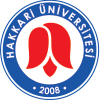 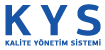 Birimlerde Yürütülen Eğitim Öğretimin Niteliği
Dr. Emrah GÜL
2022
Kalite Yönetim Sistemi
Anket Soruları
Genel Sonuçlar
2022
%  62

•2018 % 59
•2019 % 59
•2020 % 61
2021 % 62
Birim Bazında Yapılan Sonuçlar
Eğitim Fakültesi (752 Öğrenci)
Genel Memnuniyet % 58
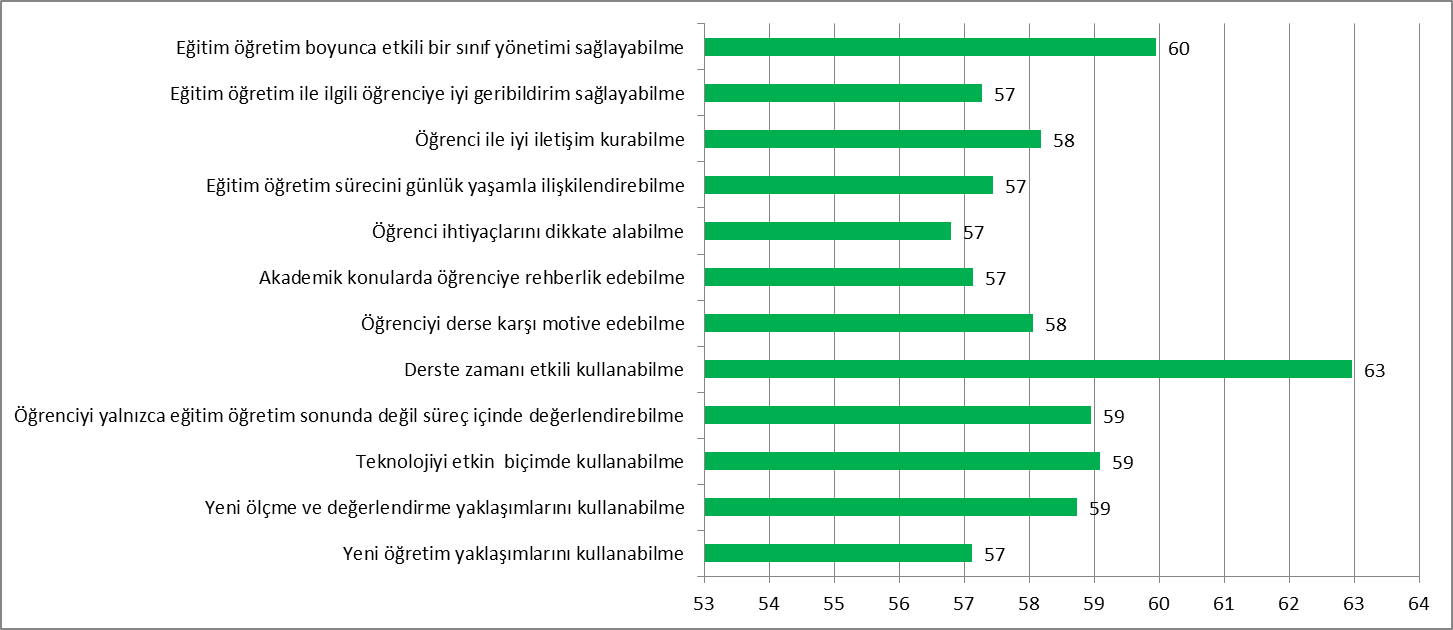 İlahiyat Fakültesi (436 Öğrenci)
Genel Memnuniyet % 62
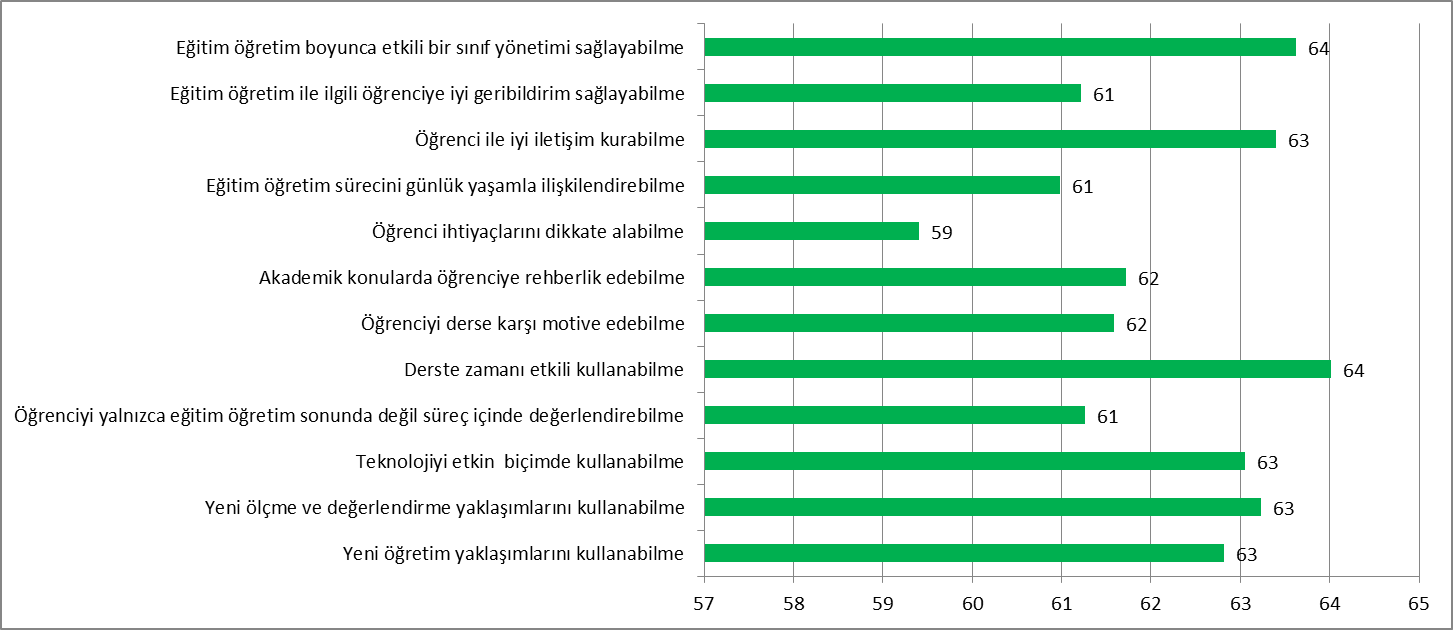 İİB Fakültesi (19 Öğrenci)
Genel Memnuniyet % 60
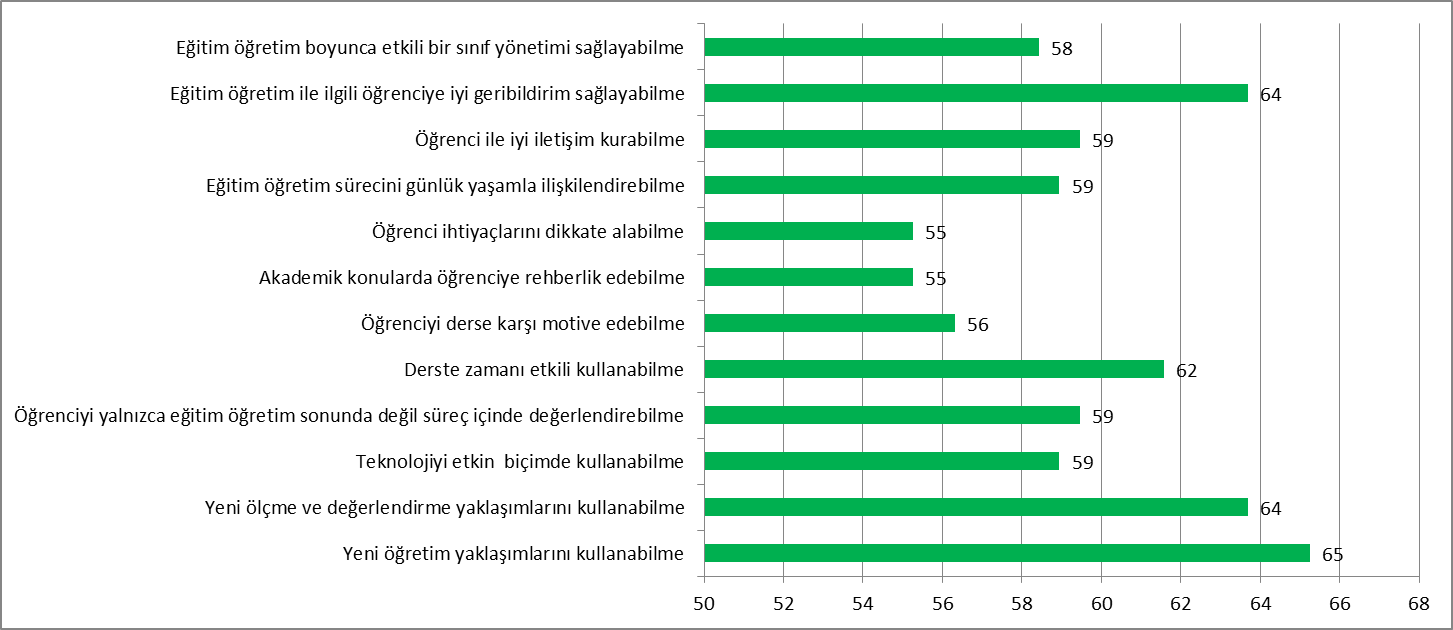 Mühendislik Fakültesi (19 Öğrenci)Genel Memnuniyet % 55
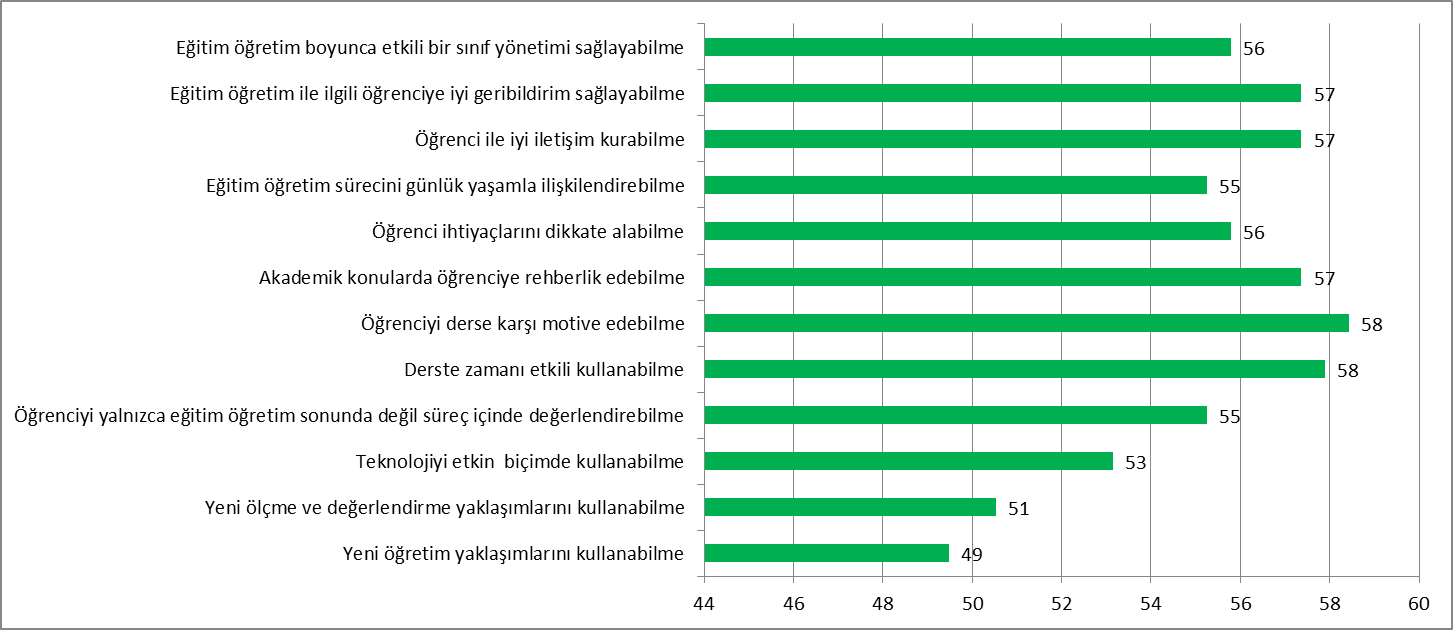 ÇMYO (262 Öğrenci)
Genel Memnuniyet % 68
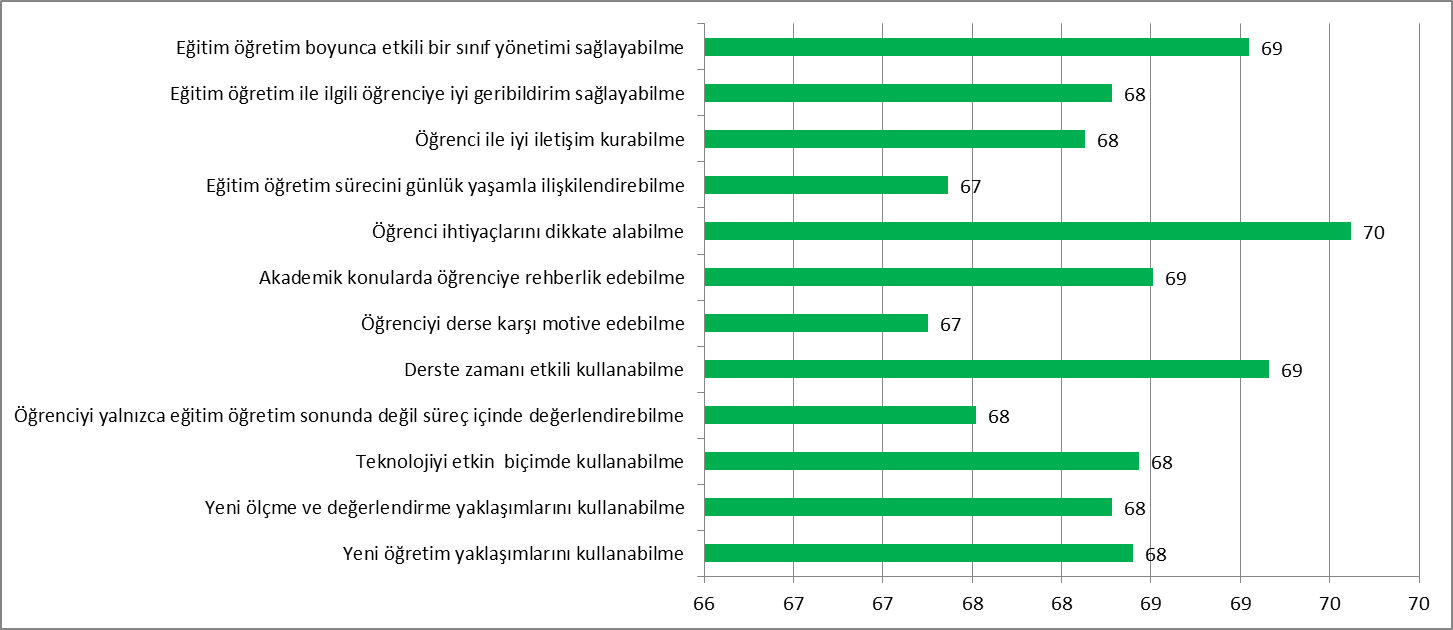 Yüksekova MYO (85 Öğrenci)
Genel Memnuniyet % 70
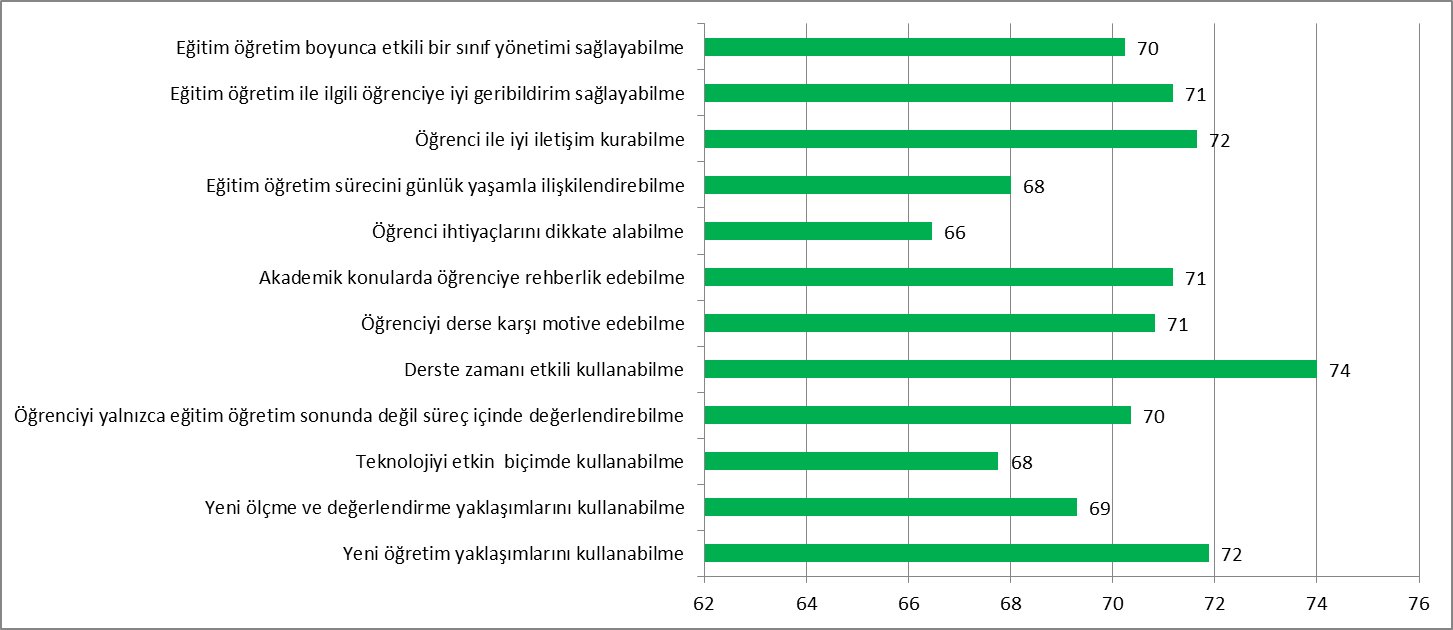 Sağlık MYO (577 Öğrenci)
Genel Memnuniyet % 63
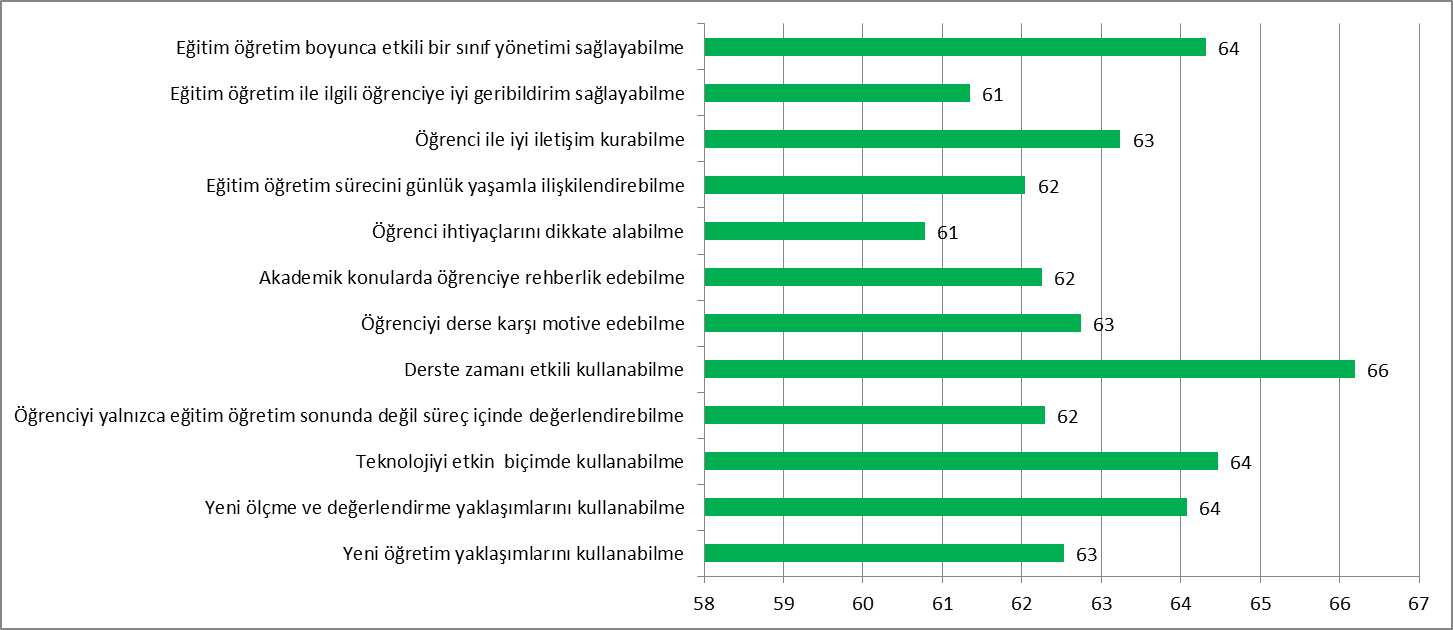 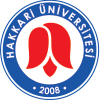 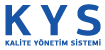 Birimlerde Yürütülen Eğitim Öğretimin Niteliği
Kalite Yönetim Sistemi
2022

KYS